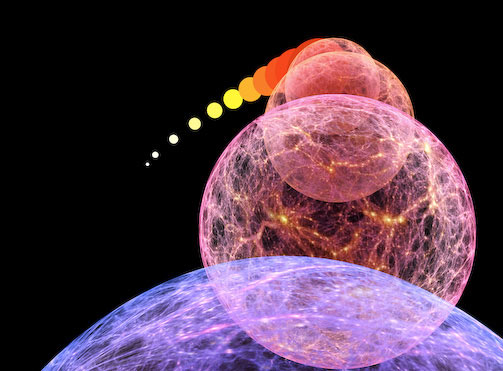 the 

Big Bang
Friedmann, Lemaitre

& 

Cosmic Expansion History
Friedmann & Lemaitre
Alexander Friedmann         (1888 -1925)
George Lemaitre                   (1894-1966)
They discovered (independently) 
          theoretically the expansion of the 
          Universe as a solution to the 
          Theory of General Relativity.  
     
           … and derived the equations 
           that describe the expansion and 
           evolution of the universe, 
        
           the foundation for all of modern 
          Cosmology:
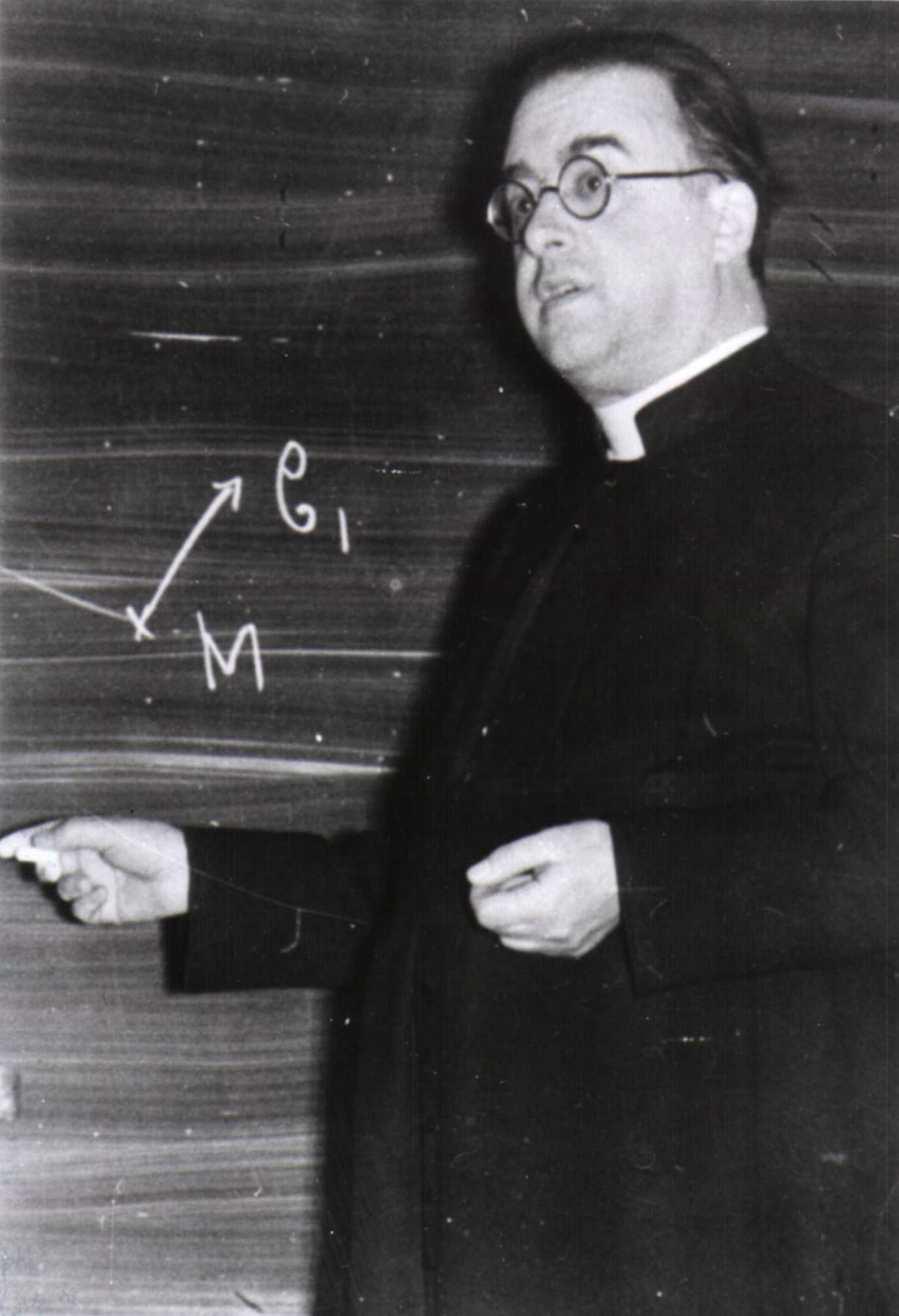 Friedmann-Lemaitre
                Equation
Evolving  Universe
Einstein, de Sitter, Friedmann and Lemaitre all realized that in 
    General Relativity, there cannot be a stable and static Universe:

  The Universe either expands, or it contracts … 

  Expansion Universe encapsulated in a 

   GLOBAL expansion factor a(t)

  All distances/dimensions of objects 
    uniformly increase by a(t): 
    
    at time t, the distance between 
    two objects i and j has increased to
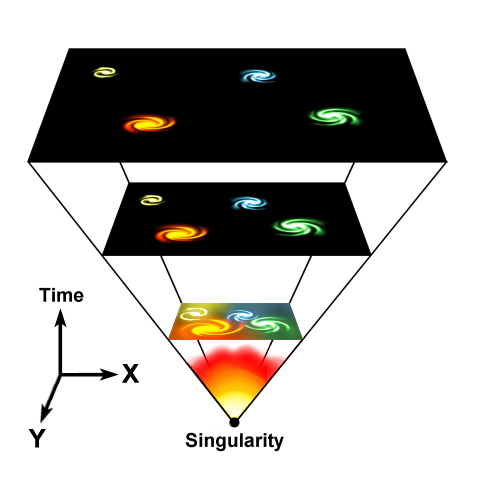 Note:   by definition we chose a(t0)=1,   
    i.e. the present-day expansion factor
Evolution   &   Fate         Friedmann-Robertson-Walker-Lemaitre                                        Universe
Completely determined by 3 factors:

            energy and matter content 
                              (density and pressure)                                

             geometry of the Universe
                               (curvature)                                                                                 

             Cosmological  Constant
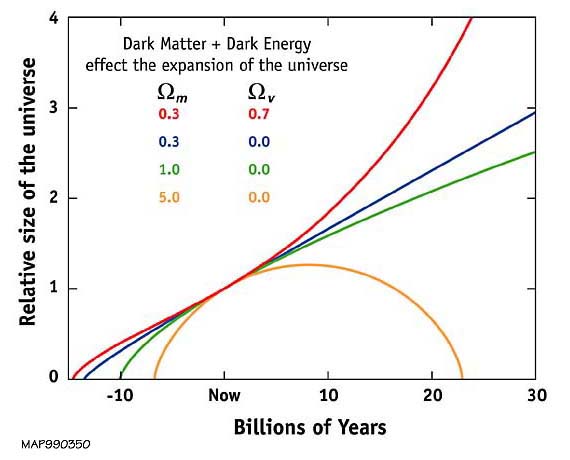 Our Universe ?
Einstein-de Sitter  
         Universe ?
Friedmann-Robertson-Walker-Lemaitre                                    Universe
Friedmann-Robertson-Walker-Lemaitre                                    Universe
Because of General Relativity,  the evolution of the Universe is 
determined by four factors:

            density                                 

             pressure

             curvature 
                                                                                      :  present curvature radius
             cosmological constant
 Density & Pressure:             - in relativity, energy & momentum need to be 
                                                    seen as one physical quantity (four-vector)
                                                 - pressure = momentum flux
 Curvature:                             - gravity is a manifestation of geometry spacetime
 Cosmological Constant:      - free parameter in General Relativity
                                                 - Einstein’s “biggest blunder”
                                                 - mysteriously, since 1998 we know it dominates 
                                                   the Universe
FRW    Dynamics
In  a   FRW  Universe,  
densities are in the order of the critical density, 
the density at which the Universe has a flat curvature
FRW    Dynamics
In  a  matter-dominated Universe, 
the evolution and fate of the Universe entirely determined
by the (energy) density in units of critical density:
Arguably,   is the most important parameter of cosmology !!!

Present-day 
Cosmic Density:
what the Universe exists of:


Cosmic Constituents
Cosmic  Components
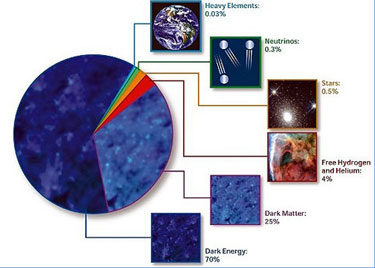 Cosmic Energy Inventarisation
sterren slechts ~0.1% energie
Heelal
Fukugita & Peebles 2004
Cosmic  Constitution
Cosmic Pie Diagram
Changes in Time:
Matter-Dark Energy
Transition
matter
Radiation-Matter transition
radiation
dark energy
matter
radiation
Matter-
Dark Energy
Transition
Radiation-Matter transition
dark energy
Our Universe:



the Concordance Cosmos
Concordance Expansion
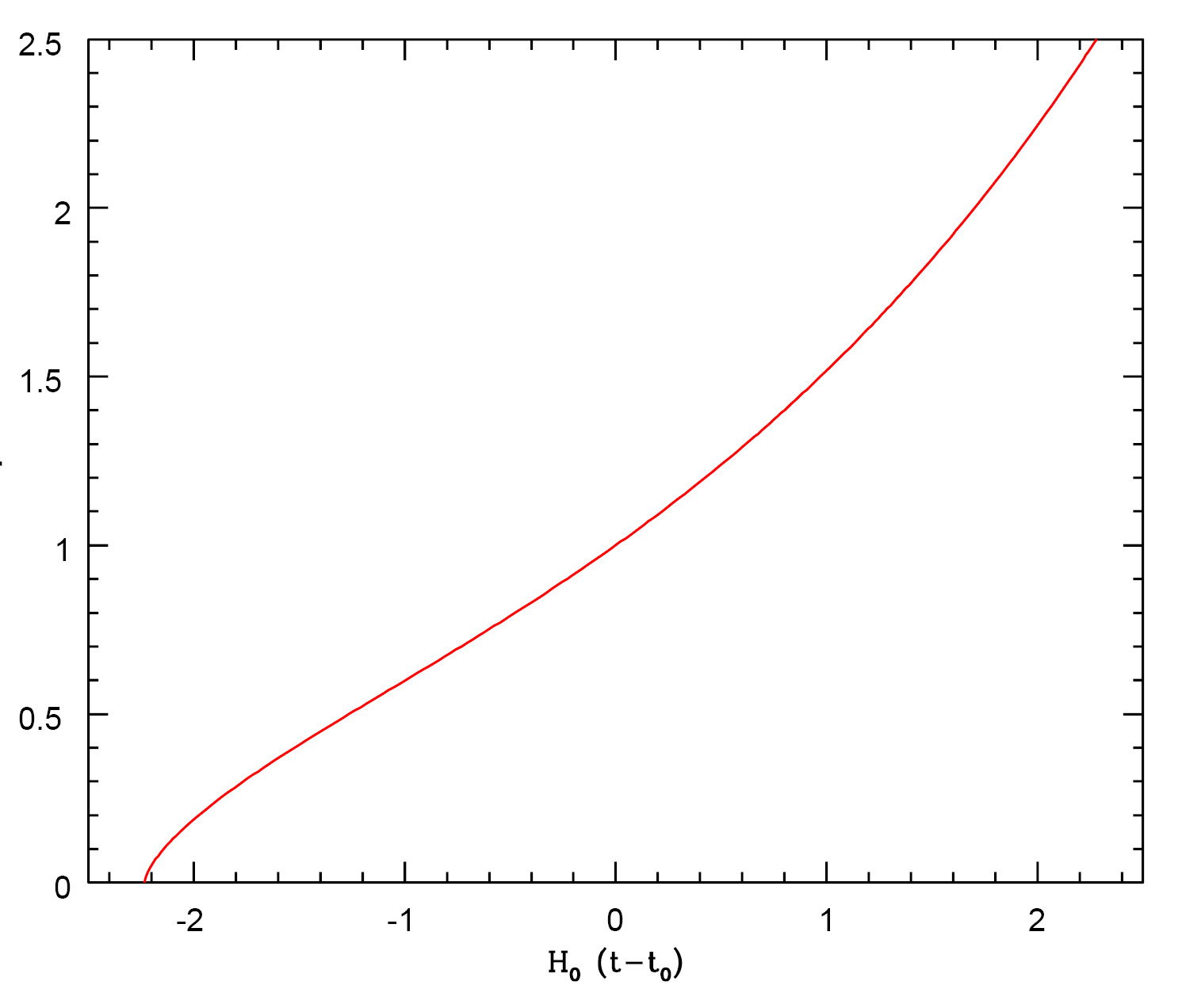 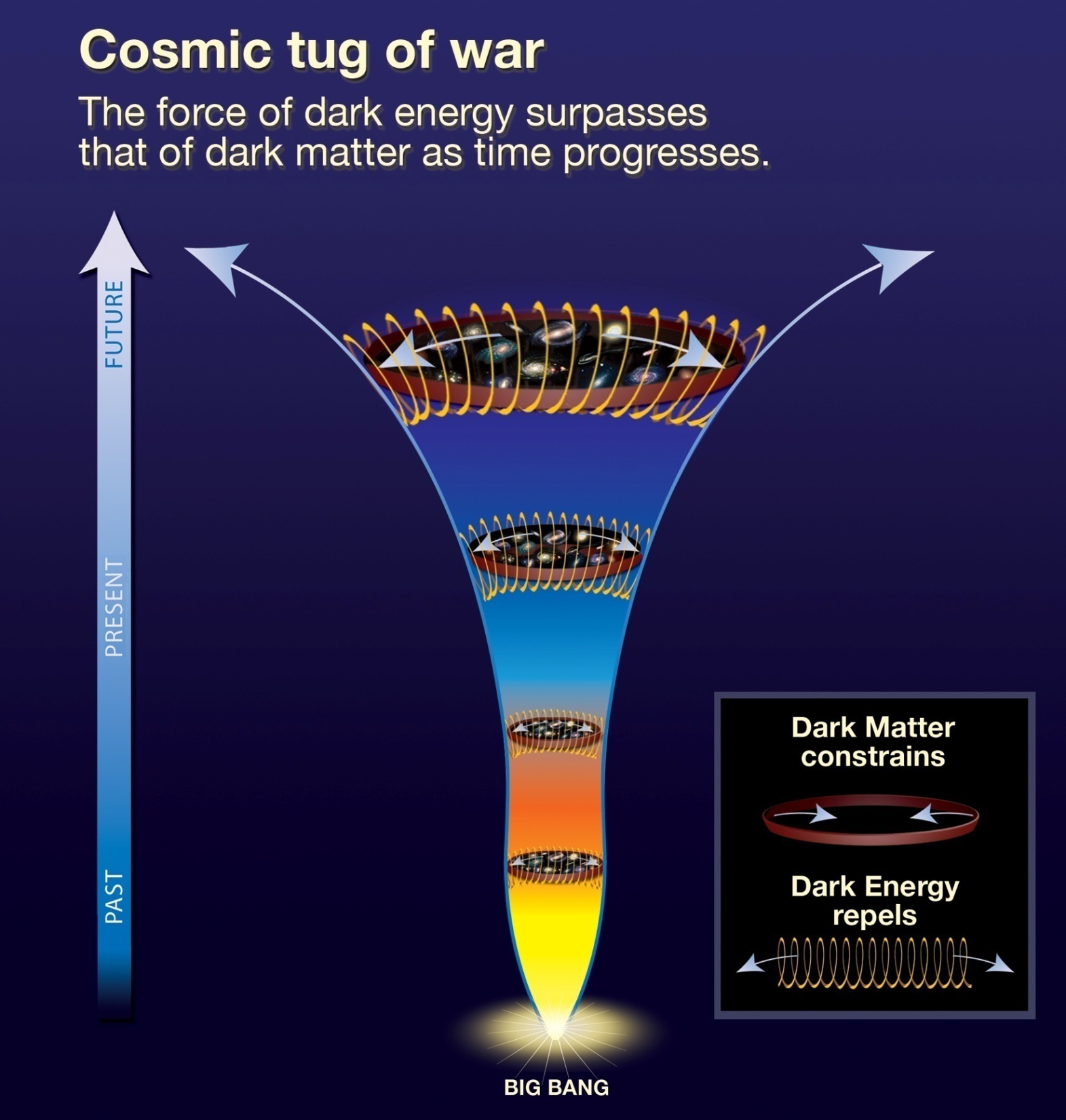 Heden & Toekomst:
VERSNELLING




Vroeger:
VERTRAGING
Age of the Universe
Hubble Time
 The repercussions of Hubble’s discovery are truly tremendous:
          the inescapable conclusion is that the universe has a finite age ! 

       Just by simple extrapolation back in time we find that at some instant the objects will
         have touched upon each other, i.e. r(tH)=0.  If we assume for simplicity that the 
         expansion  rate did remain constant (which it did not !), we find a direct measure for 
         the age of the universe,   the 
     Hubble Time:
The Hubble parameter is usually stated in units of km/s/Mpc. 
It’s customary to express it in units of 100 km/s/Mpc,  expressing the real value in terms of 
the dimensionless value  h=H0/[100 km/s/Mpc].  
The best current estimate is H0=72 km/s/Mpc. This sets t0~10 Gyr.
Hubble  Parameter
For a long time, the correct value of the Hubble constant H0
     was a major unsettled issue:

               H0 = 50  km s-1 Mpc-1                      H0 = 100  km s-1 Mpc-1 

This meant distances and timescales in the Universe had to 
     deal with uncertainties of a factor 2 !!!

Following major programs,  such as Hubble Key Project,  the 
     Supernova key projects  and  the WMAP  CMB  measurements,
Age of the Universe
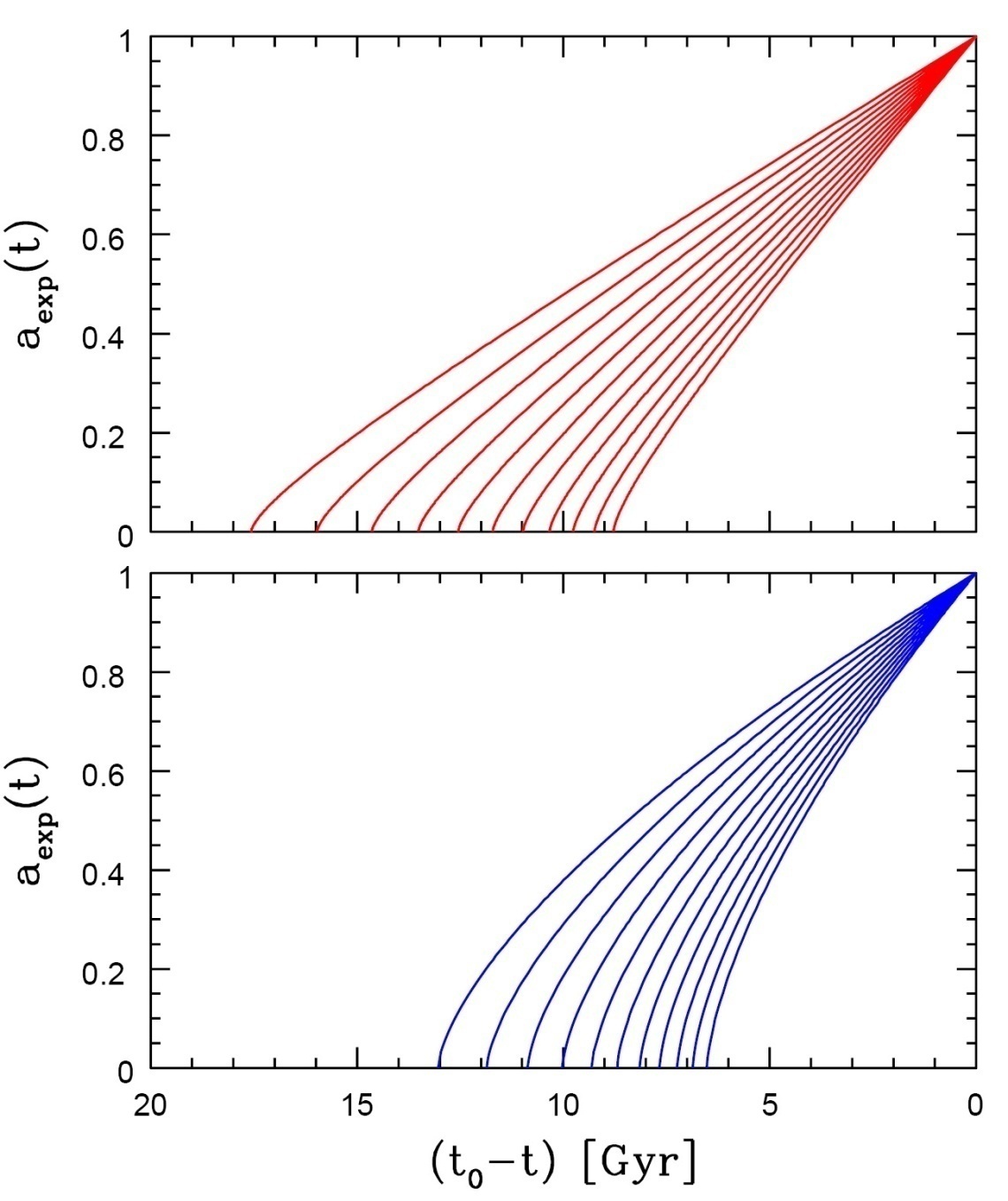 Age of a FRW universe at 
Expansion factor a(t)
Matter-dominated
Hubble time
Matter-dominated
Cosmic Age
estimated age of the oldest stars in Universe 
far in excess of estimated 
age of matter-dominated FRW Universe:           

Globular cluster stars:           13-15 Gyr
Universe:                                 10-12 Gyr
Globular Clusters

 Roughly spherical assemblies of 100,000-200,000 stars
 Radius ~ 20-50 pc:   extremely high star density
 Globulars are very old, amongst oldest objects in local Universe
 Stars formed around same time:   old, red, population 
 Colour-magnitude diagram characteristic:
   accurate age determination on the basis of stellar evolution theories.
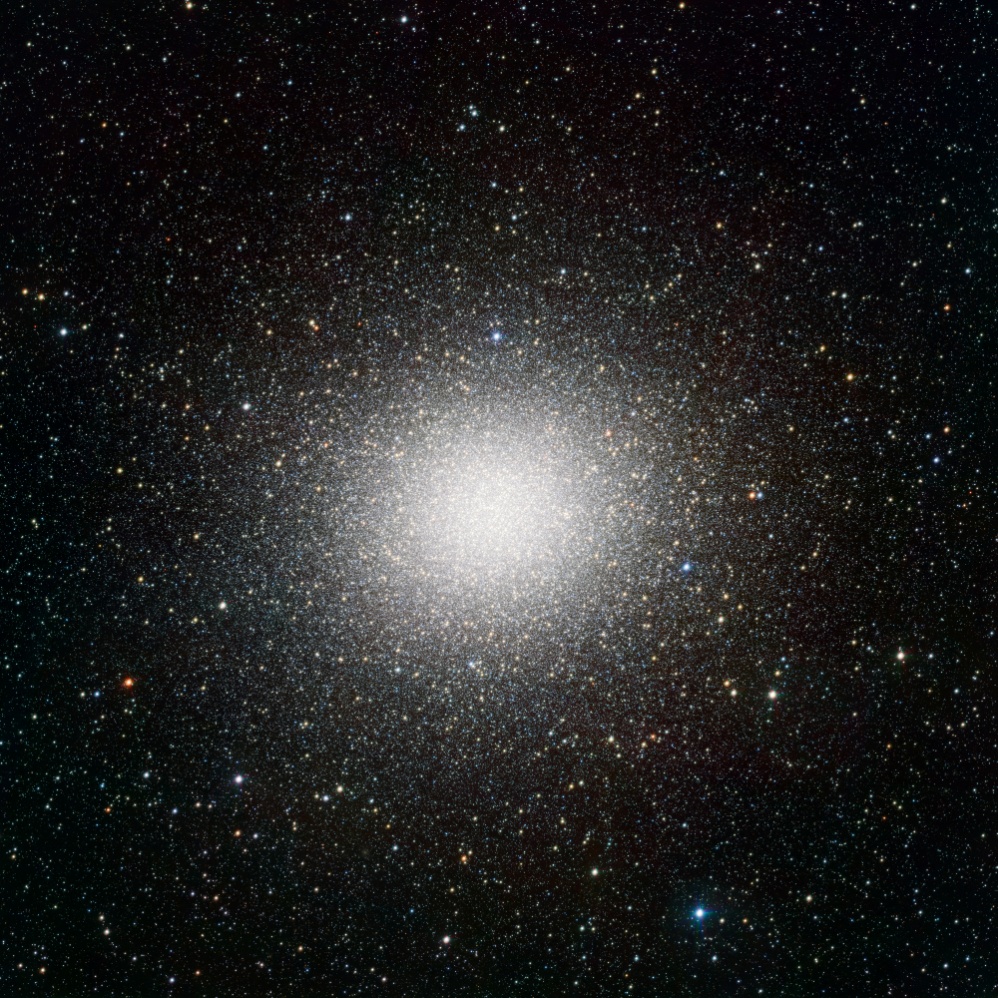 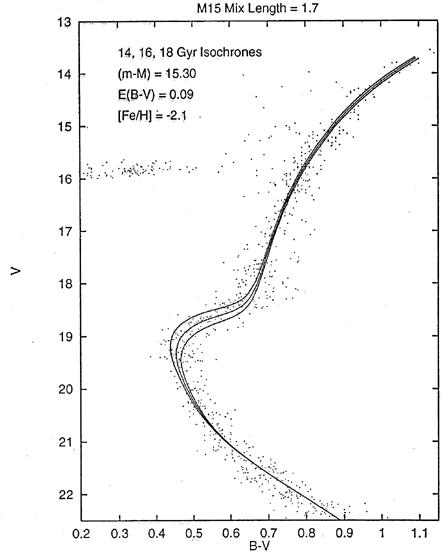 APM
Typical 
1980-1990s isochrone fit
Omega Centauri
Concordance Expansion
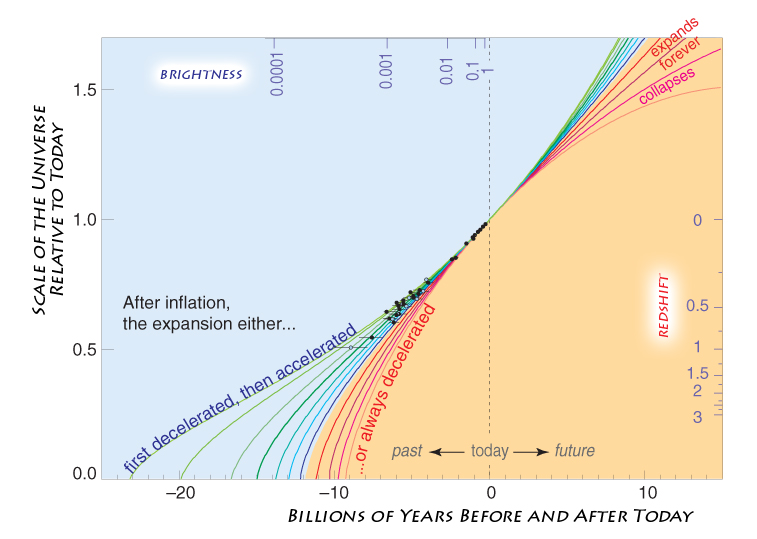 Adiabatic  Expansion
Adiabatic Expansion
The Universe of Einstein, Friedmann & Lemaitre 
    expands    adiabacally

Energy of the expansion of the Universe corresponds to the decrease in the energy of its constituents

The Universe COOLS as a result of its expansion !
Adiabatic Expansion

reconstruction
Thermal History
of the Universe
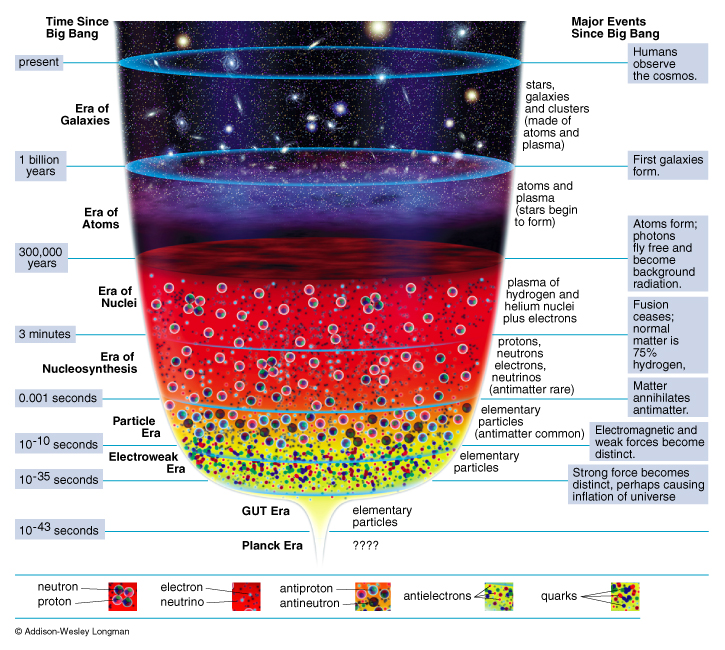 Cosmic Epochs
Planck Epoch                                                                                                         t  <  10-43 sec          

   Phase Transition Era                                                                         10-43 sec < t < 105sec

   Hadron Era                                                                                                                 t ~10-5 sec

   Lepton Era                                                                                                  10-5 sec < t < 1 min

   Radiation Era                                                                                      1 min < t <379,000 yrs

   Post-Recombination Era                                                                              t > 379,000 yrs
GUT transition
electroweak transition
quark-hadron transition
muon annihilation
neutrino decoupling
electron-positron annihilation
primordial nucleosynthesis
radiation-matter equivalence
recombination & decoupling
Structure & Galaxy formation
Dark Ages 
Reionization
Matter-Dark Energy transition
Big Bang:

the Evidence
Big Bang Evidence
Olber’s paradox:   
                the night sky is dark          
                                         finite age Universe  (13.7 Gyr)

         Hubble Expansion
                     uniform expansion, with    
                     expansion velocity ~ distance:     v = H r   

         Explanation Helium Abundance  24%:
                     light chemical elements formed   (H, He, Li, …)
                     after   ~3   minutes … 

         The Cosmic Microwave Background Radiation:
                     the 2.725K radiation  blanket, remnant left over 
                     hot ionized plasma                        neutral universe
                                                (379,000 years after Big Bang)

          Distant, deep Universe indeed looks different …
1.  Olber’s Paradox
In an infinitely large, old and unchanging 
Universe each line of sight would hit a star:


 Sky would be as bright as surface of star:
1.  Olber’s Paradox
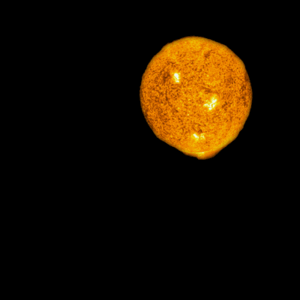 In an infinitely large, old and unchanging 
Universe each line of sight would hit a star:


 Sky would be as bright as surface of star: 


                               
             Night sky as bright as 
               Solar Surface, yet                                    
                the night sky is dark          

                                                                    
    finite age of Universe  (13.8 Gyr)
2. Hubble Expansion
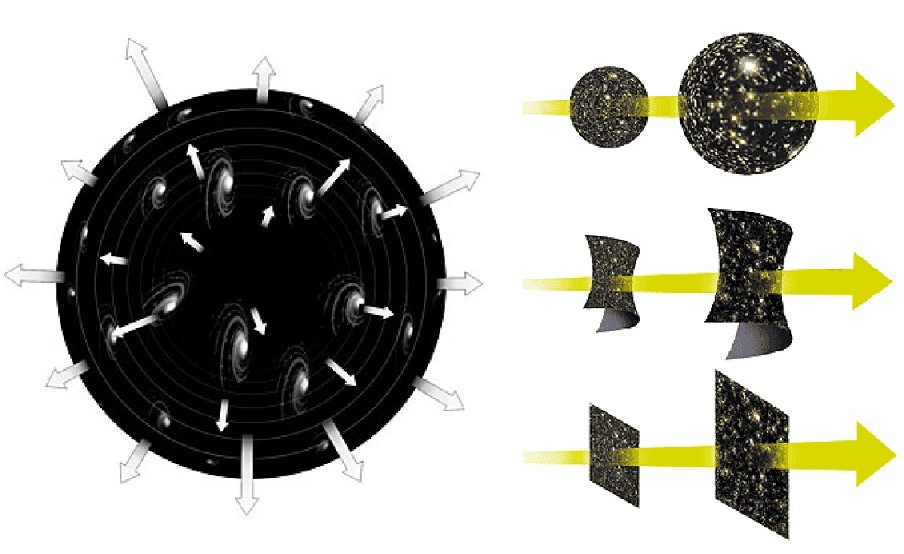 Hubble constant

specifies expanssion rate of the Universe
3.  And there was light ...
… and there was light …379.000  yearsafter the Big Bang
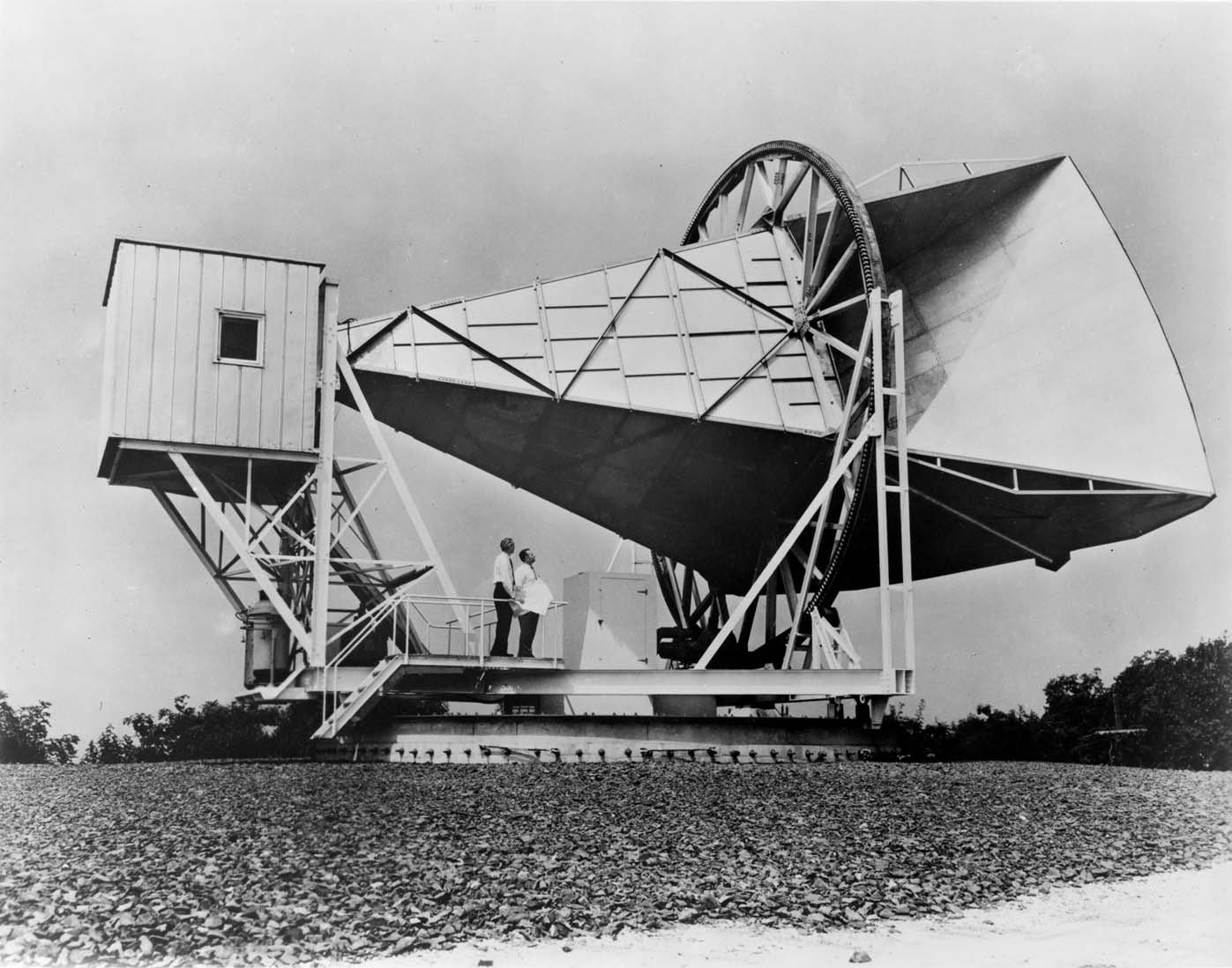 3. Cosmic Microwave Background Radiation
Cosmic Light   (CMB):the facts
Discovered serendipitously in 1965                              Penzias & Wilson, 
                                                                                          Nobelprize  1978   !!!!!

 Cosmic Licht that fills up the Universe uniformly

 Temperature:                                                                             Tγ=2.725  K
 (CMB) photons most abundant particle in the Universe:     
                                                                                                        nγ ~  415 cm-3   
 Per atom in the Universe:                                                nγ/n B  ~  1.9 x 109

 Ultimate evidence of the Big Bang !!!!!!!!!!!!!!!!!!!
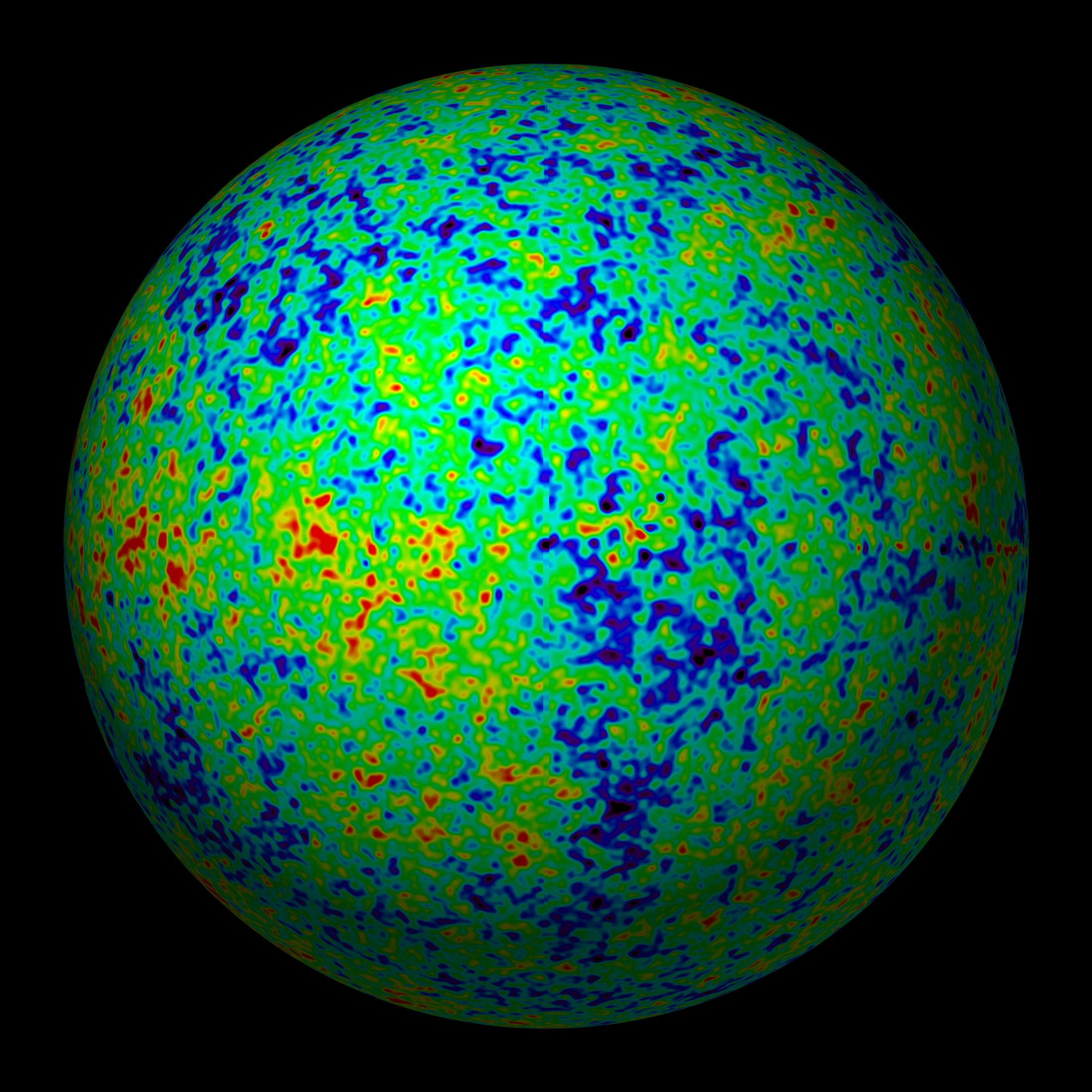 Extremely Smooth Radiation Field
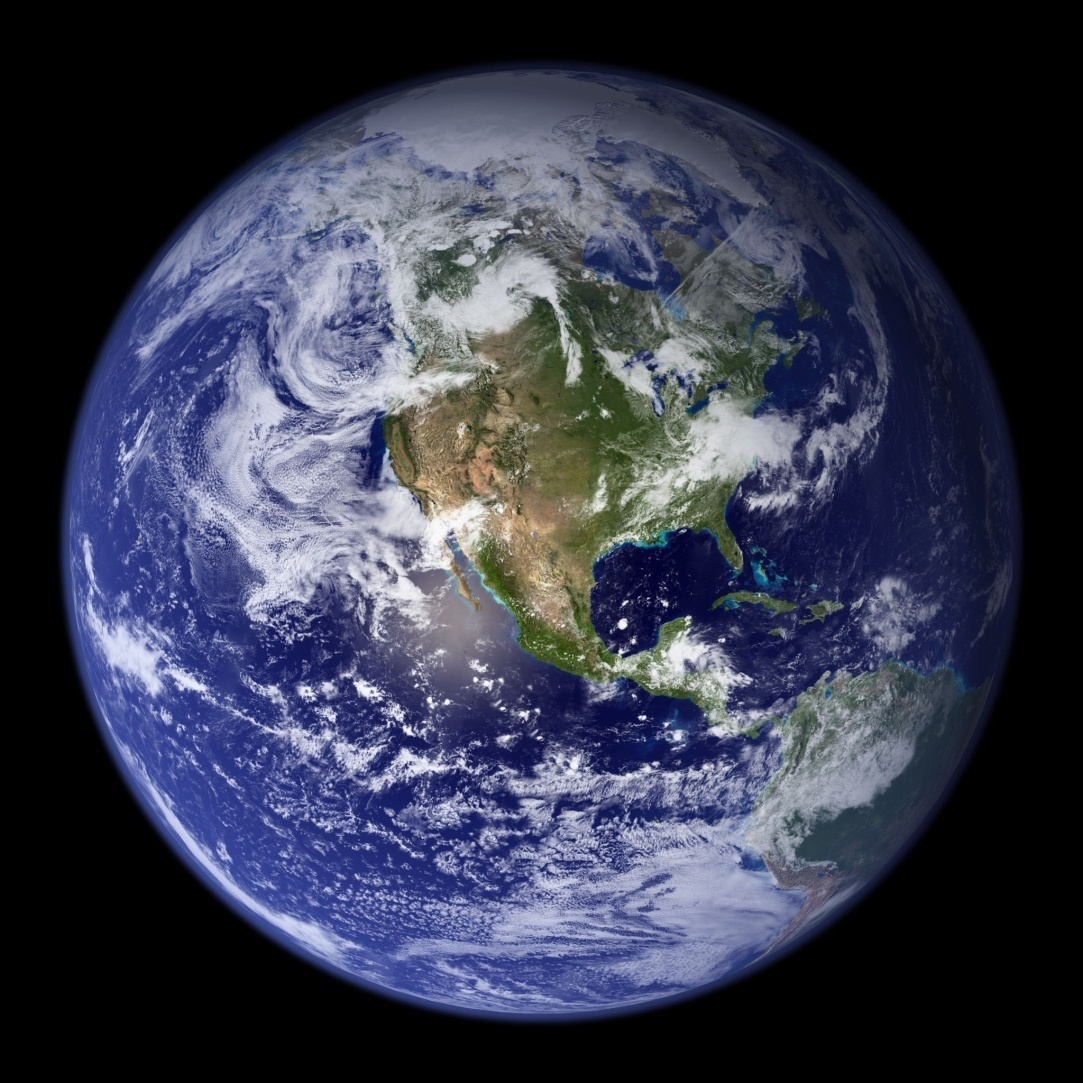 Recombination   &   Decoupling
waterstofatomen
protonen          &       electronen
lichtdeeltjes/fotonen
the Cosmic  TV Show
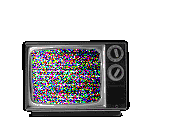 Note:
far from being an exotic faraway phenomenon, realize that the CMB nowadays is counting for approximately 1% of the noise on your (camping) tv set … 
!!!! Live broadcast from the Big Bang  !!!!
Courtesy: W. Hu
Energy Spectrum 
Cosmic Light
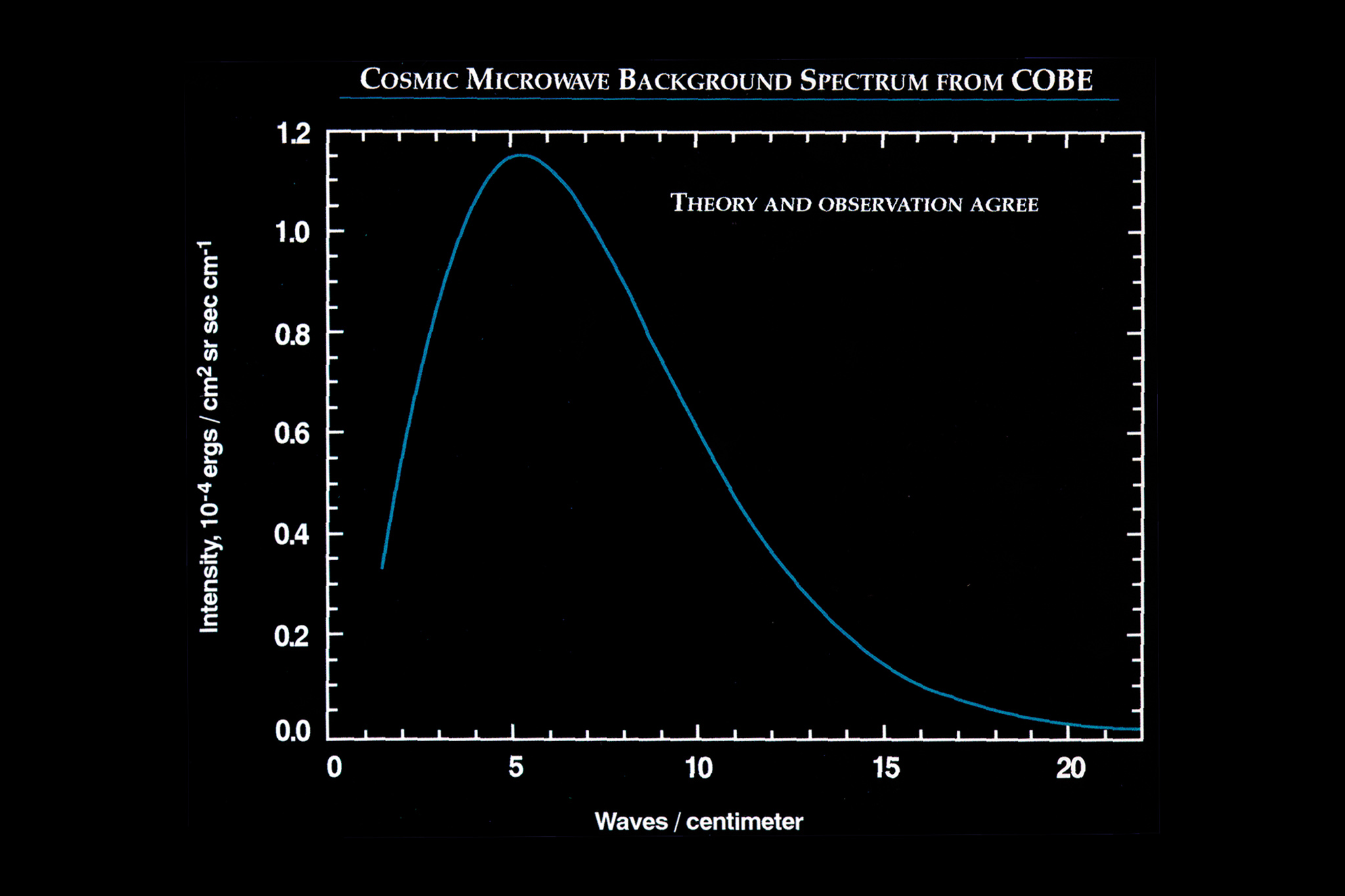  COBE-DIRBE: 
    temperatureT = 2.725 K

  John Mather
   Nobelprize physics 
    2006

 Most perfect 
   Black Body
   Spectrum ever seen !!!!
4.  Proton-Neutron & Helium
Mass  Fraction  Light  Elements             
               
              24%        4He   nuclei
             traces    D, 3He, 7Li  nuclei
             75%         H     nuclei (protons)
p/n ~1/7:   1 min na BB
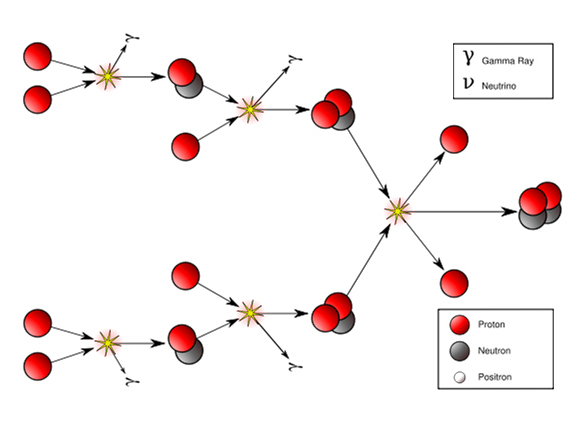 Between 1-200 seconds after Big Bang,
temperature dropped to 109 K:

Fusion protons  &  neutrons
into light atomic nuclei
5. the Changing Universe
At great depths 
the Universe 
looks completely
different 

and thus
     long ago :
  Depth= Time
Galaxies in Hubble Ultra Deep Field
5. the Changing Universe
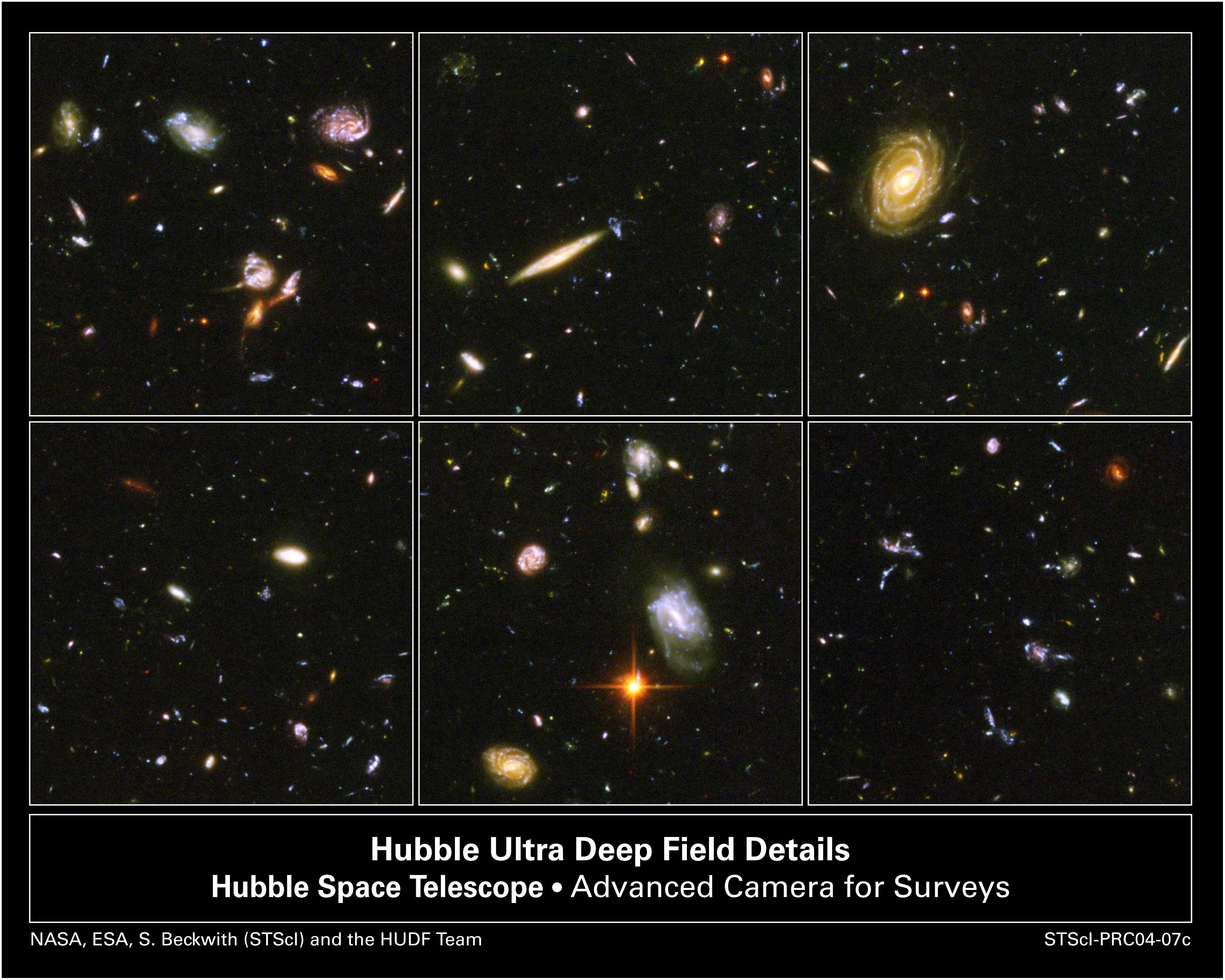 At great depths 
the Universe 
looks completely
different 

and thus
     long ago :
  Depth= Time
Galaxies in Hubble Ultra Deep Field
Cosmic Curvature
How Much ?

Cosmic Curvature
Cosmic Microwave Background
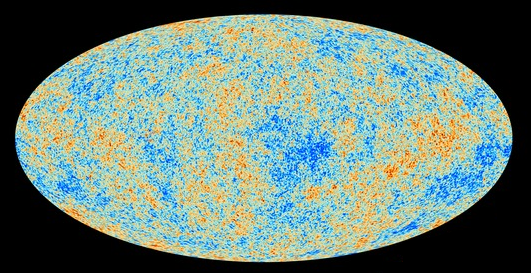 Map of the Universe at Recombination Epoch  (Planck, 2013):
          379,000 years after Big Bang
          Subhorizon perturbations:    primordial sound waves 
           ∆T/T   <  10-5
Measuring  Curvature
Measuring the Geometry of the Universe:

    Object with known physical size, 
      at large cosmological distance
	
●    Measure angular extent on sky

●    Comparison yields light path,
       and from this the curvature of space
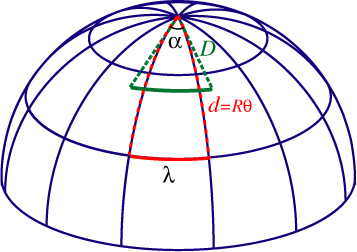 W. Hu
Geometry  of   Space
Measuring  Curvature
   Object with known physical size, 
      at large cosmological distance:

     Sound Waves in the Early Universe !!!!
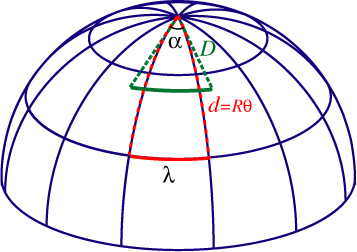 W. Hu
Temperature Fluctuations
                    CMB
Fluctuations-Origin
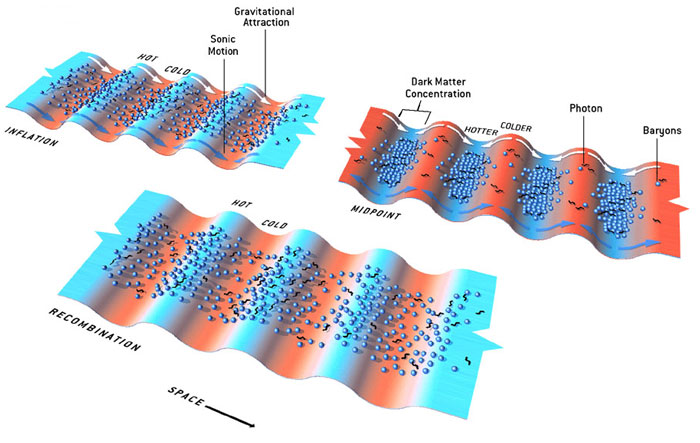 Music of the Spheres
● small ripples in 
      primordial matter & photon   distribution 
 ●  gravity:   
      - compression primordial photon gas  
      - photon pressure resists

 ● compressions and rarefactions 
     in photon gas:   sound waves 

 ● sound waves not heard, but seen:
    - compressions:    (photon) T  higher
    - rarefactions:                              lower

 ● fundamental mode sound spectrum
    - size of “instrument”:         
    - (sound) horizon size last scattering

 ● Observed, angular size:            θ~1º
     - exact scale maximum compression, the
       “cosmic fundamental mode of music”
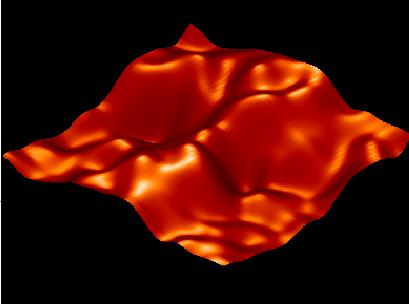 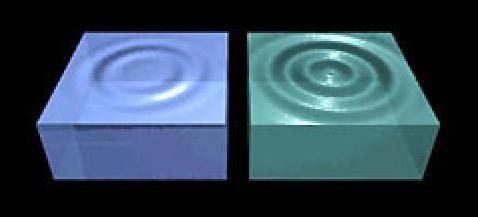 W. Hu
Cosmic Microwave Background
Size Horizon Recombination
COBE measured fluctuations:                              > 7o
Size Horizon at Recombination spans angle   ~ 1o
Flat universe from CMB
First peak:  flat universe
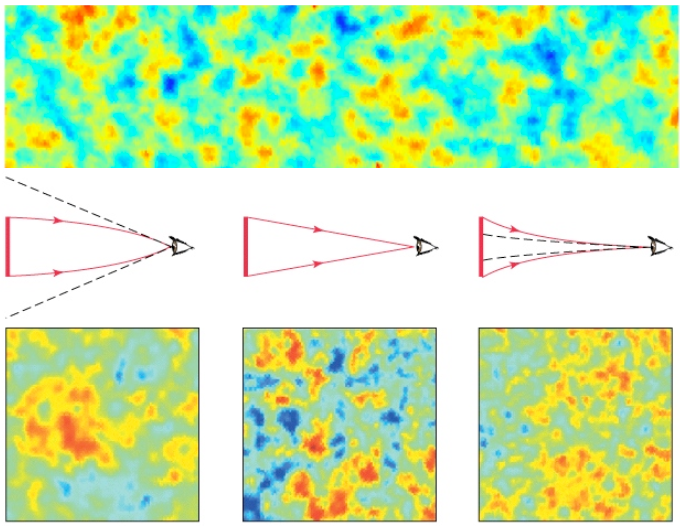 We know the redshift and the time it took for the light to reach us: 

from this we know the    
 - length of the legs of the   
    triangle 
-   the angle at which we are 
    measuring the sound horizon.
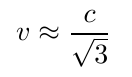 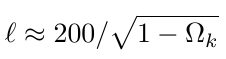 Closed: 
hot spots 
appear larger
Flat: 
appear as big as they are
Open: 
spots appear smaller
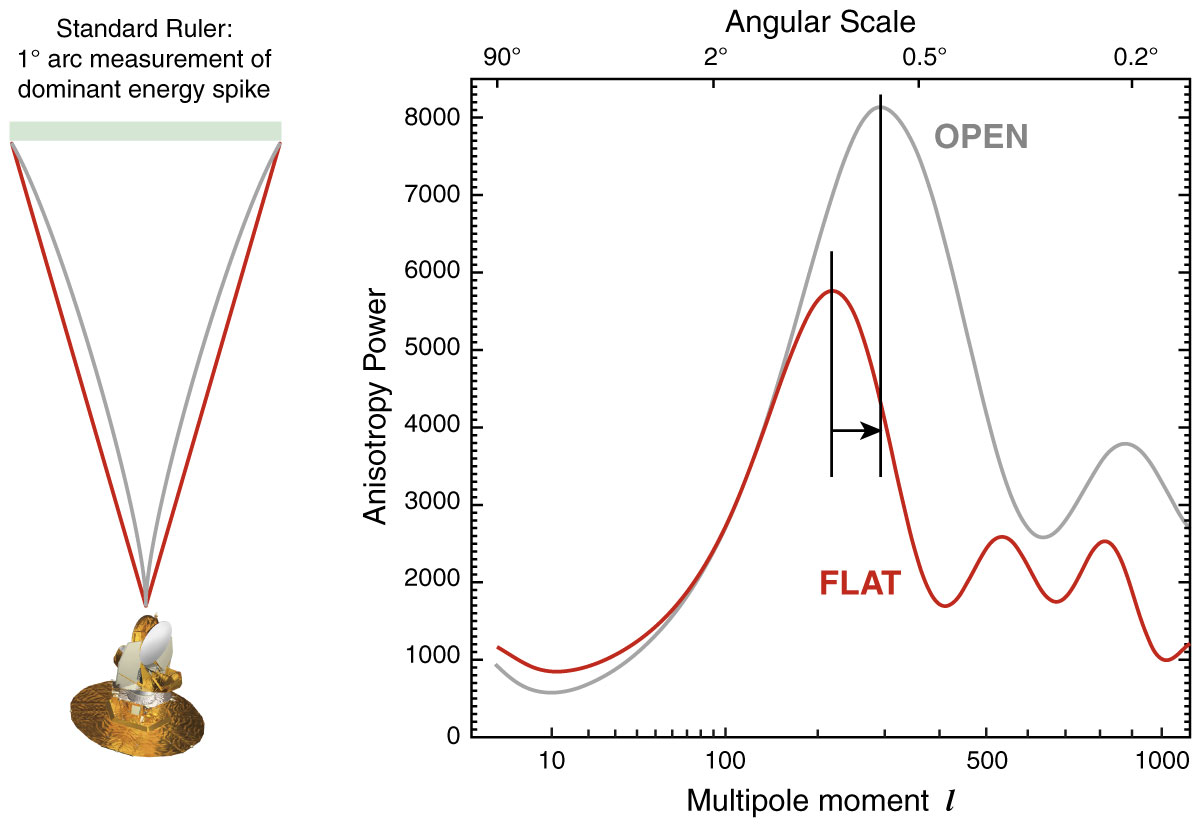 The WMAP CMB temperature
                          power spectrum
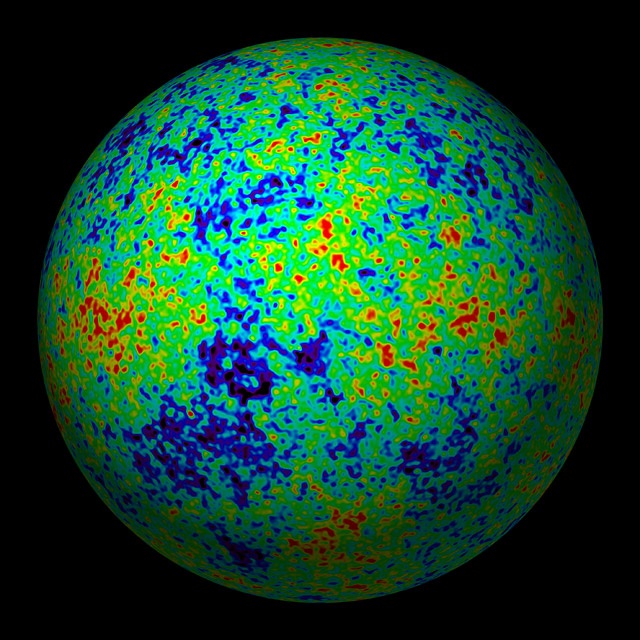 The Cosmic Tonal Ladder
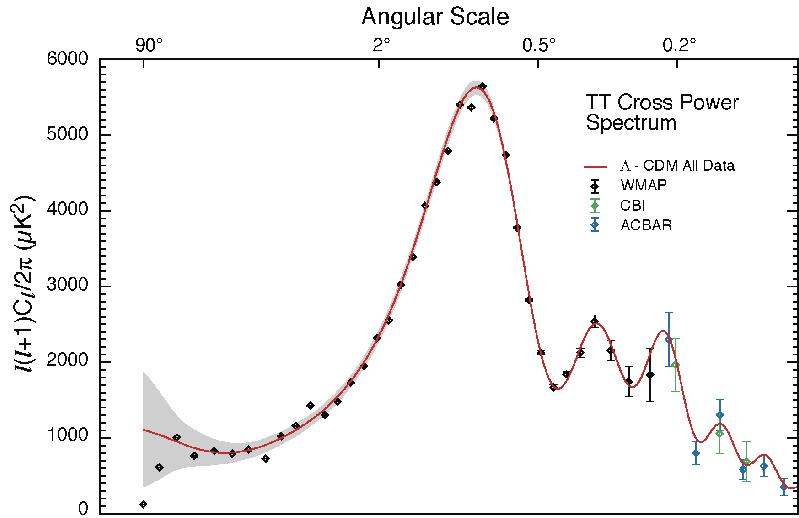 The WMAP CMB temperature
                     power  spectrum
Cosmic sound horizon
The Cosmic Microwave Background Temperature Anisotropies:
                              Universe is almost perfectly FLAT !!!!
CMB - Fluctuations
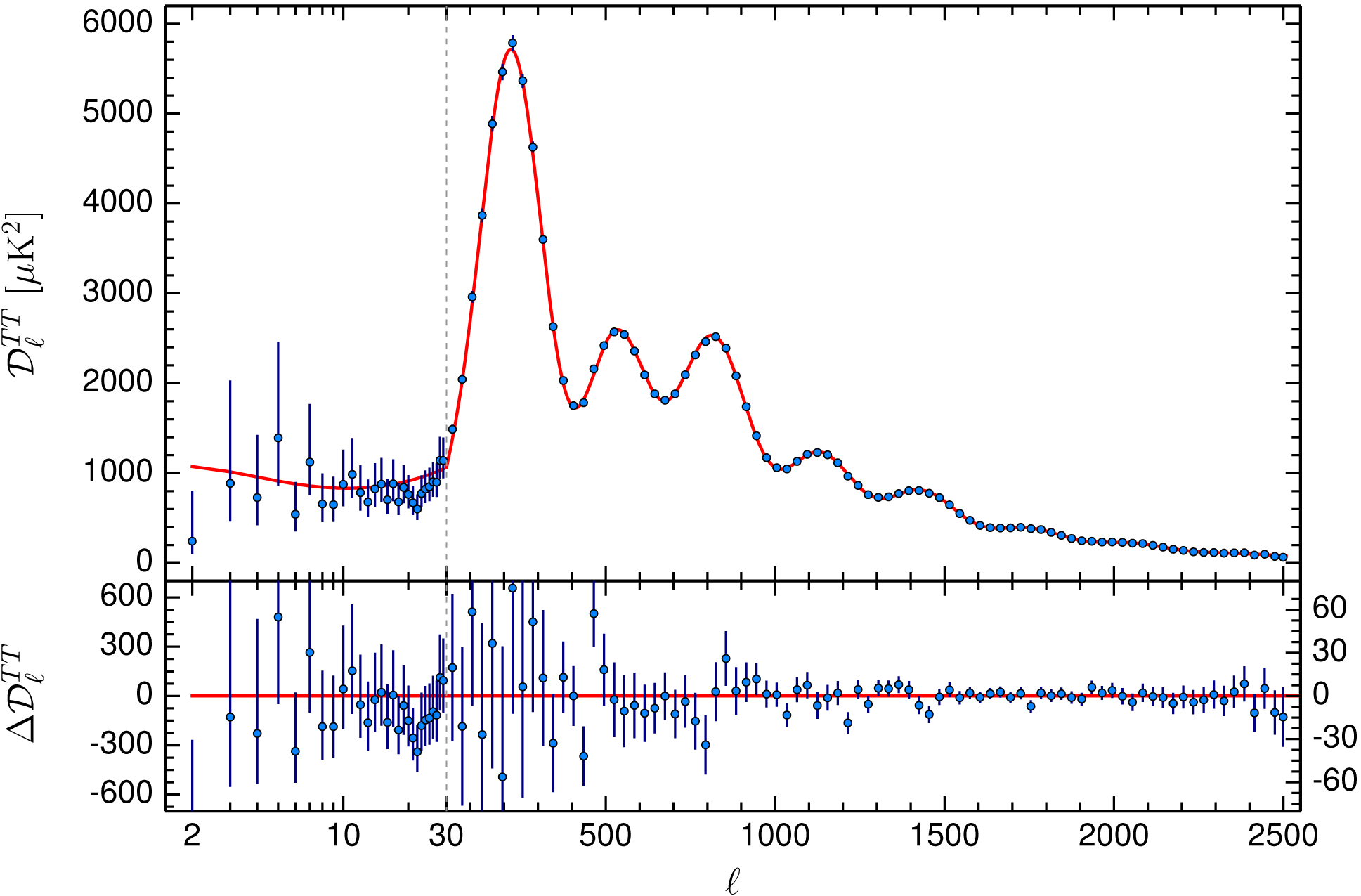 Cosmic Horizons
Cosmic  Horizons
Fundamental Concept for our understanding of the physics of the Universe:

  Physical processes are limited to the region of space with which we are 
   or have ever been in physical contact.

 What is the region of space with which we are in contact ?
   Region with whom we have been able to exchange photons 
                                                  (photons:    fastest moving particles)

 From which distance have we received light.

 Complication:  - light is moving in an expanding and curved space
                             - fighting its way against an expanding background

 This is called the 


                     Horizon of the Universe



:
Cosmic  Horizons
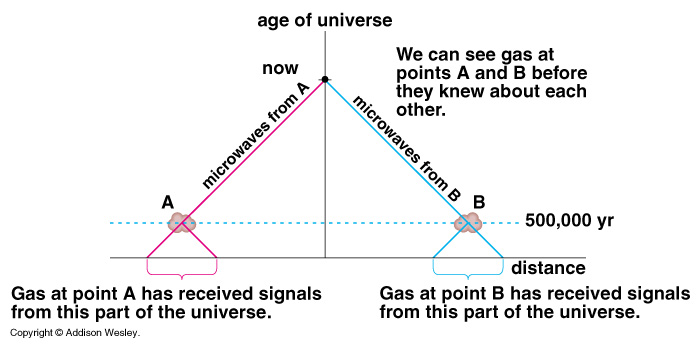 Horizon of the Universe:
distance that light travelled since the Big Bang
Cosmic Future
Cosmic  Fate


100 Gigayears:
the end of Cosmology
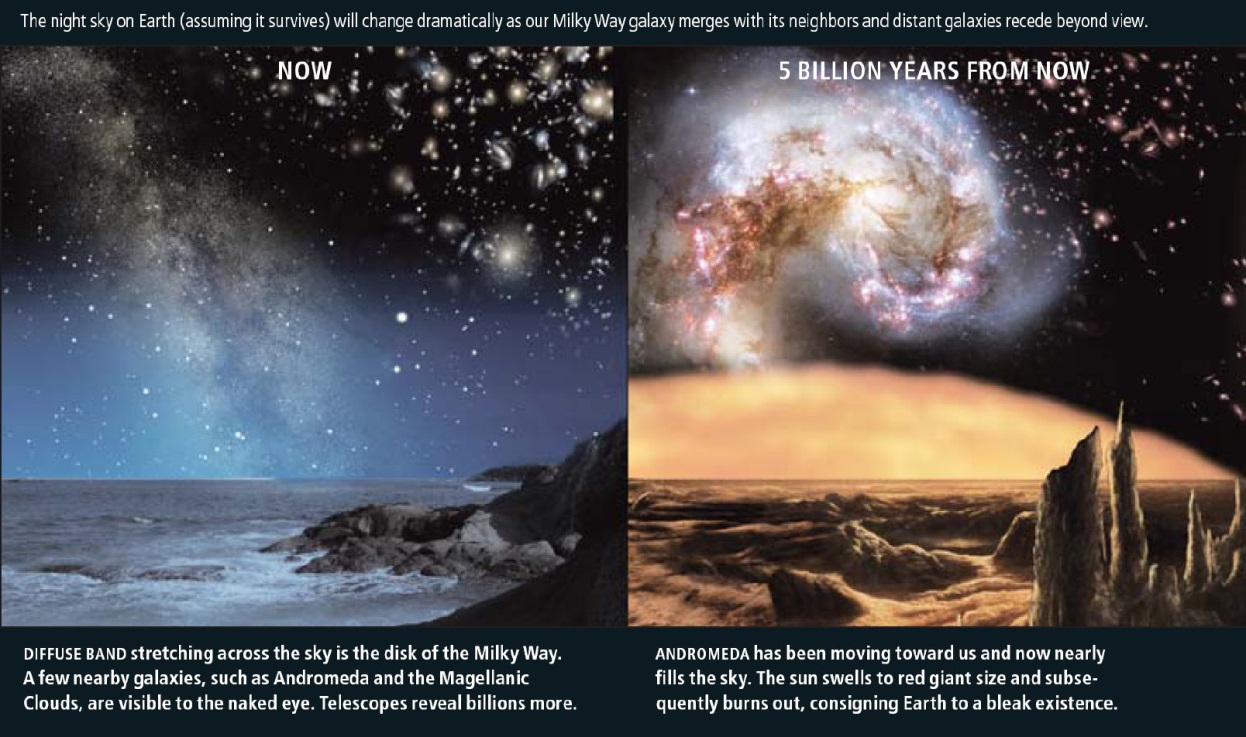